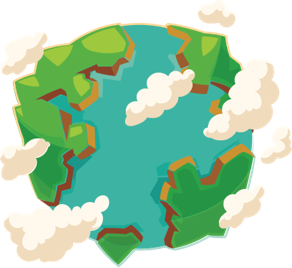 Quiz: QVMTFKB
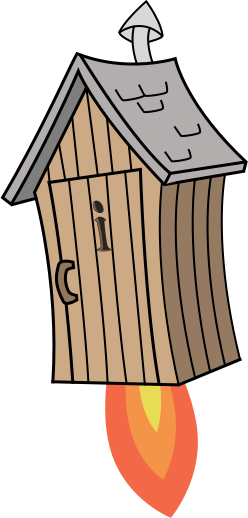 Stage 5 Autumn Block 1: Place ValueLesson 1: To be able to use Roman Numerals up to 1,000
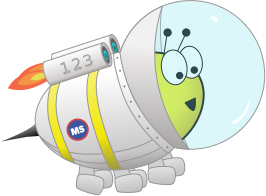 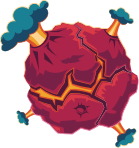 Block 1 – Place Value
1
Autumn
To be able to use Roman Numerals up to 1,000
Success criteria:
I can use Roman Numerals up to 1,000
I can use reasoning to explain my responses when using Roman Numerals up to 1,000
To be able to use Roman Numerals up to 1,000
Starter:
Which one doesn’t belong?
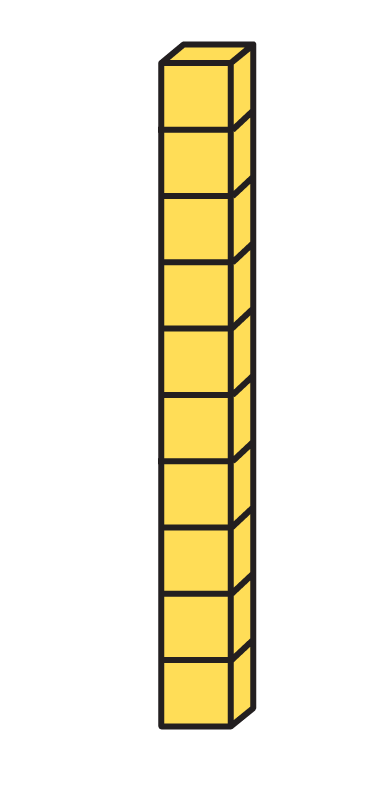 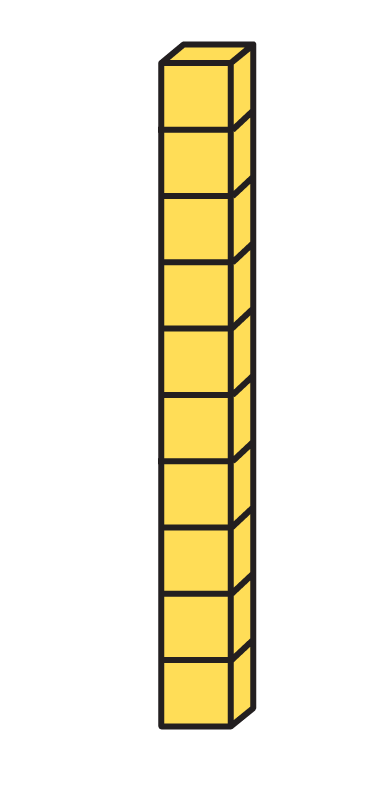 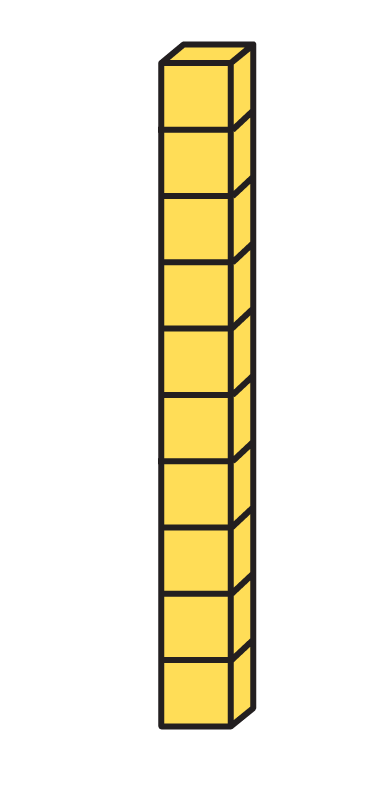 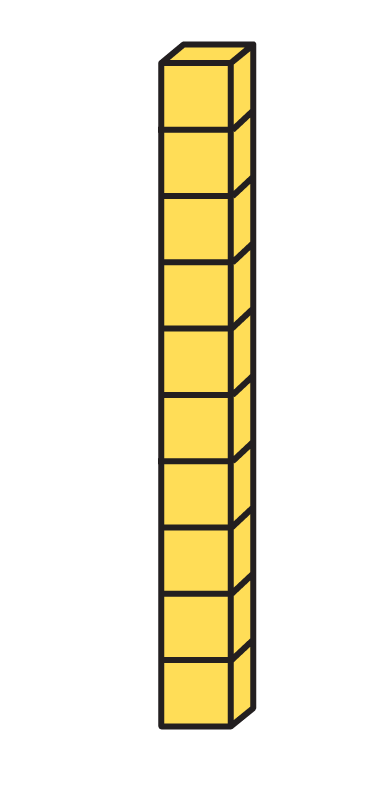 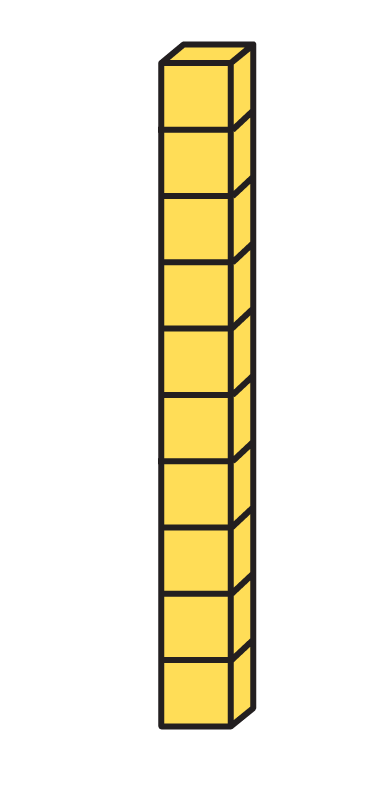 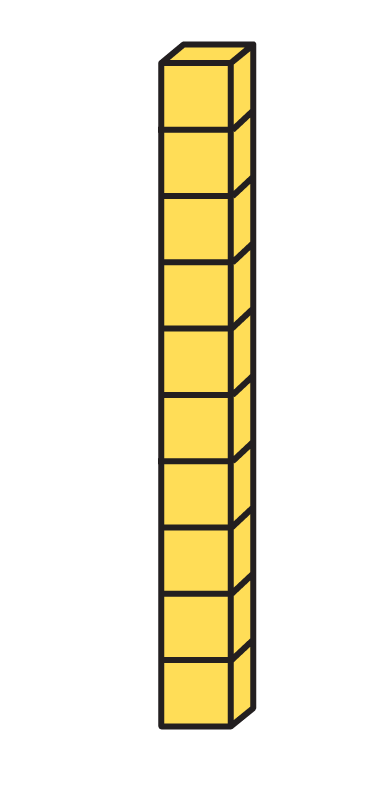 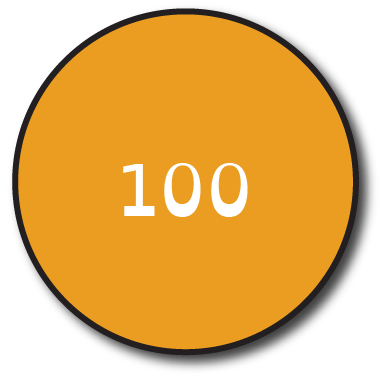 C
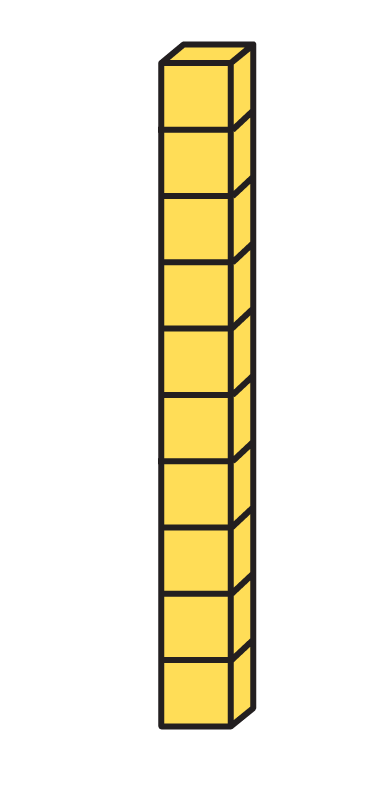 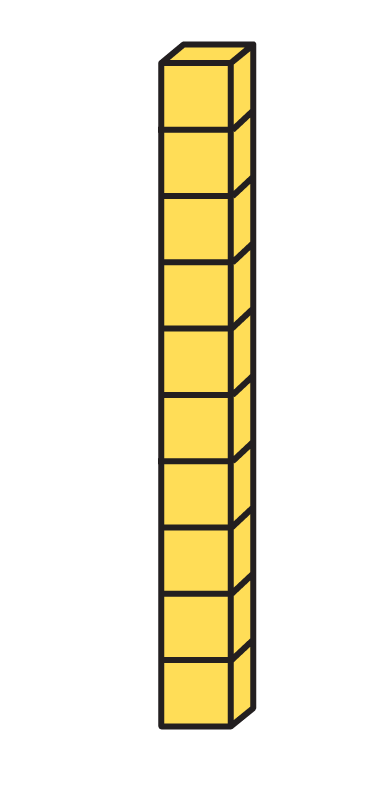 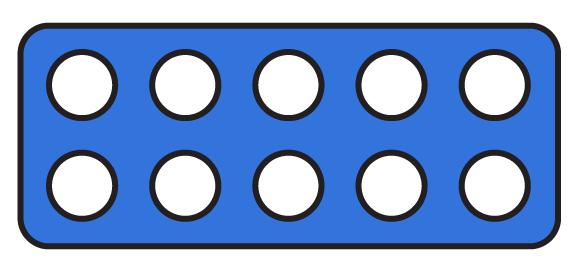 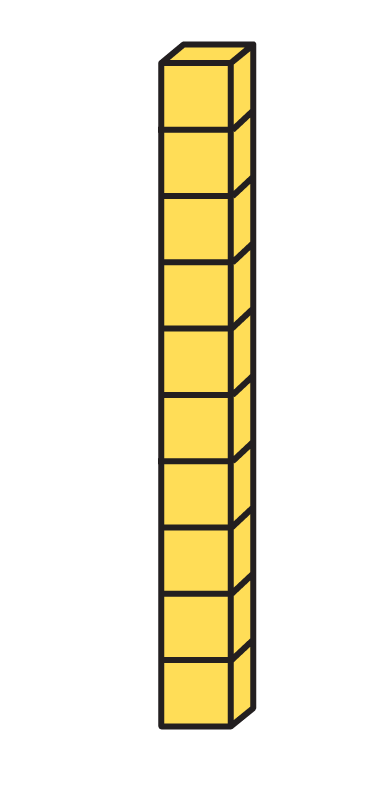 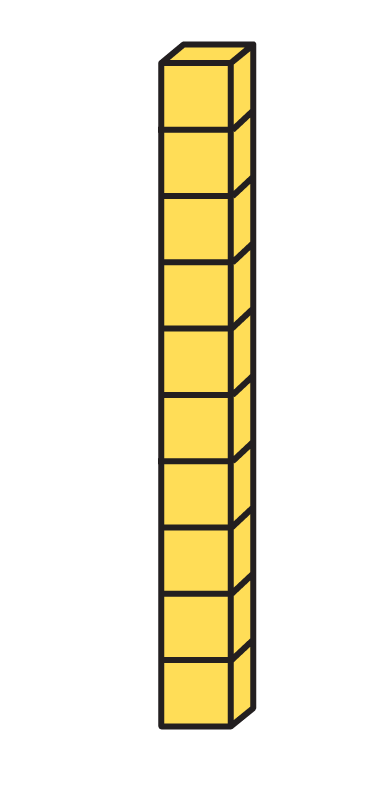 To be able to use Roman Numerals up to 1,000
Starter:
Which one doesn’t belong? 






The number tile doesn’t belong as it is only worth 10. Otherwise, all the objects match as they all show values of 100.
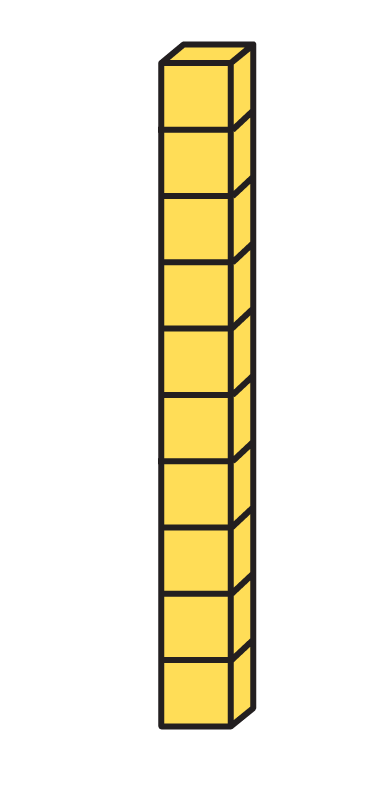 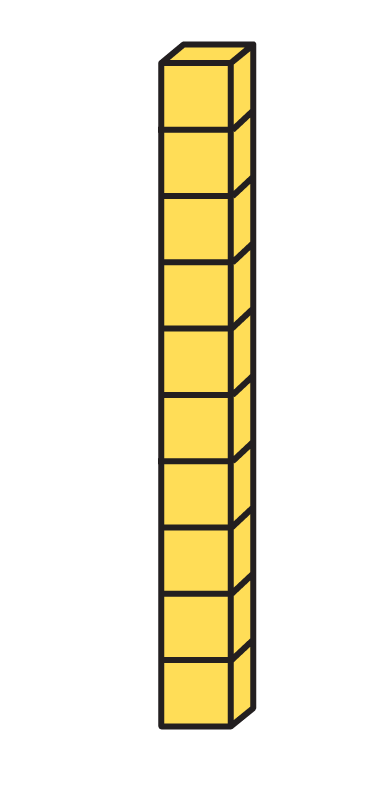 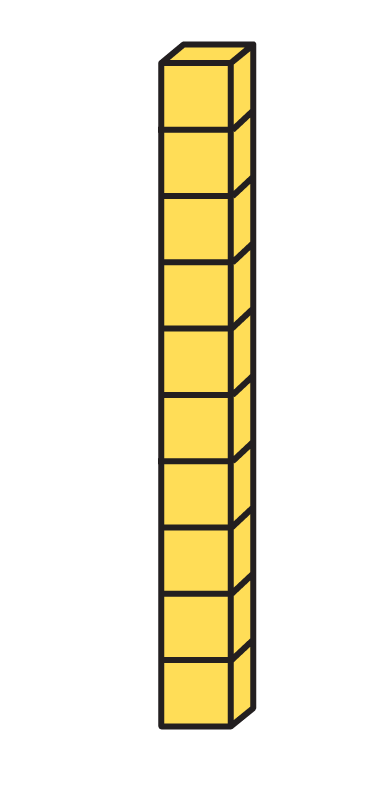 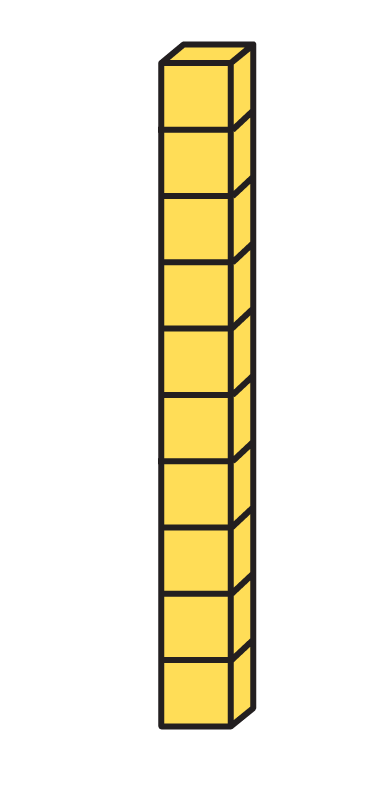 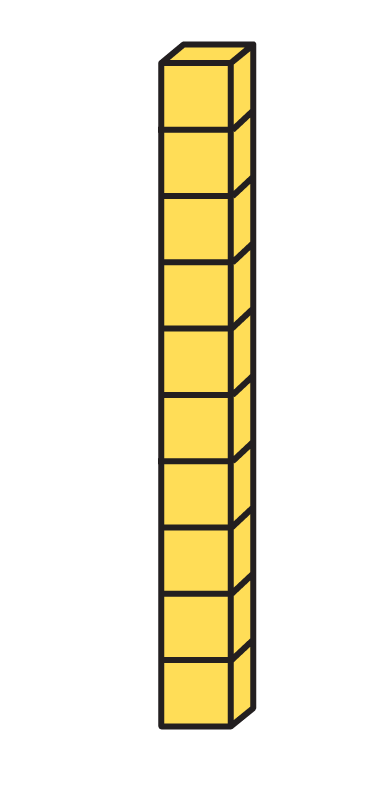 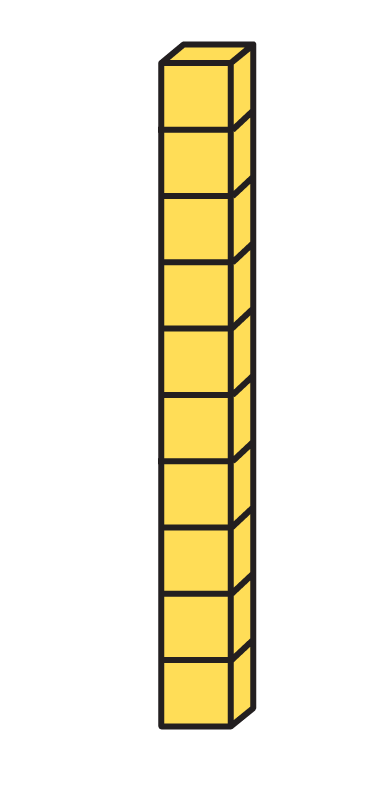 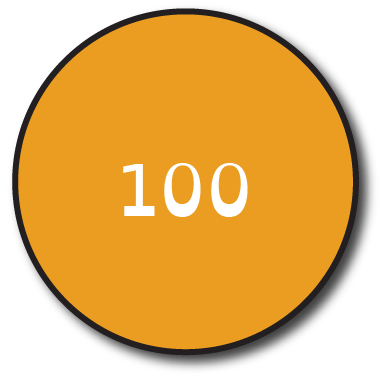 C
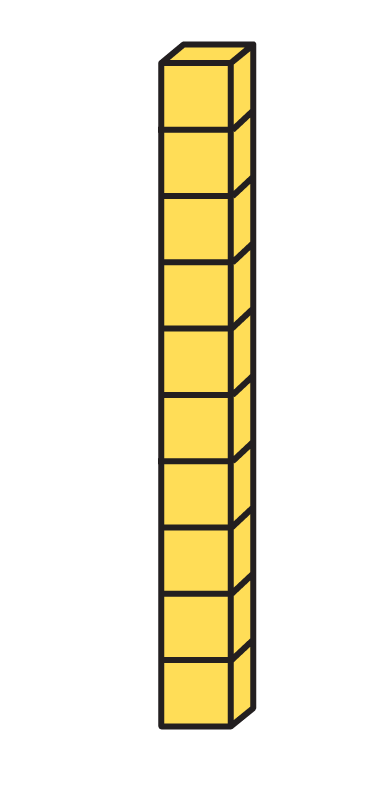 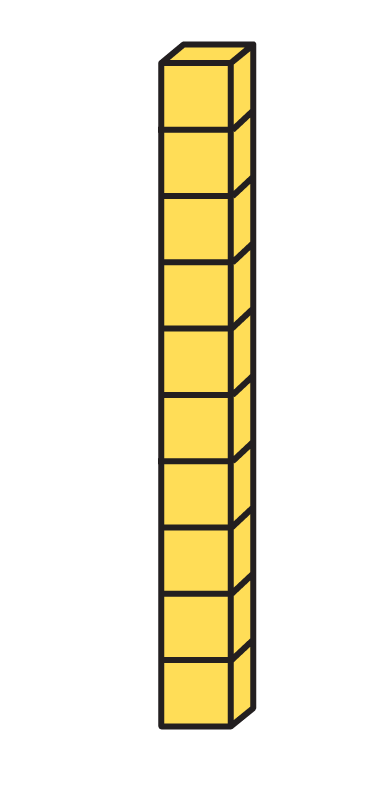 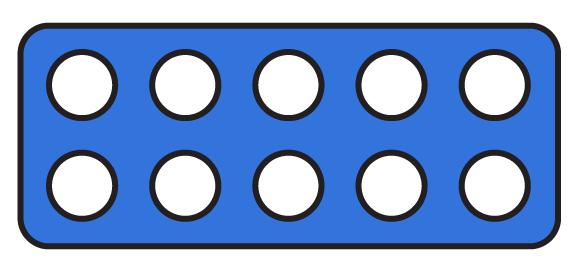 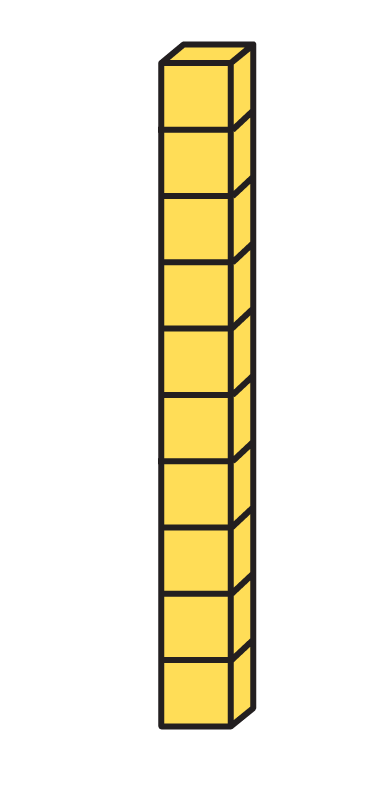 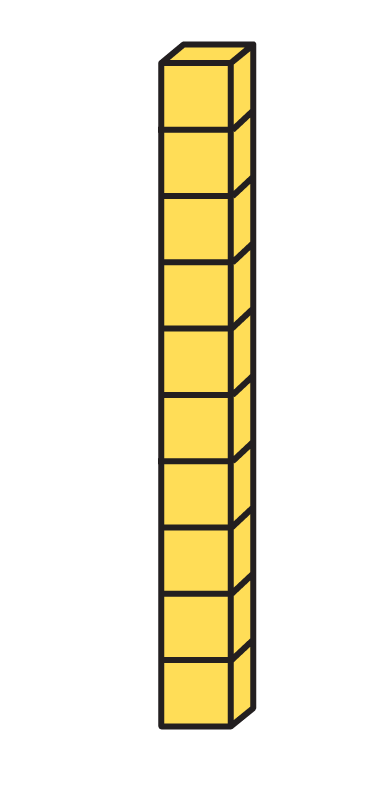 To be able to use Roman Numerals up to 1,000
Talking Time:
Spend a couple of minutes revising some Roman Numerals facts…
1 = I		10 = X		100 = C		111 = CXI	
2 = II		20 = XX		200 = CC		222 = CCXXII
3 = III		30 = XXX		300 = CCC 	333 = CCCXXXIII
4 = IV	40 = XL		400 = CD		444 = CDXLIV
5 = V		50 = L		500 = D		555 = DLV
6 = VI	60 = LX		600 = DC		666 = DCLXVI
7 = VII	70 = LXX		700 = DCC		777 = DCCLXXVII
8 = VIII	80 = LXXX		800 = DCCC	888 = DCCCLXXXVIII
9 = IX	90 = XC		900 = CM		999 = CMXCIX
10 = X	100 = C		1,000 = M		1,111 = MCXI
To be able to use Roman Numerals up to 1,000
Talking Time:
Using sticks, twigs or rulers, make the following numbers as Roman Numerals…
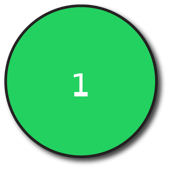 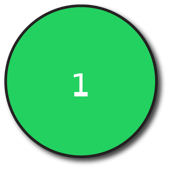 To be able to use Roman Numerals up to 1,000
Talking Time:
Using sticks, twigs or rulers, make the following numbers as Roman Numerals…
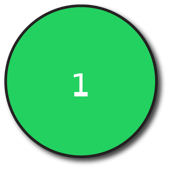 II
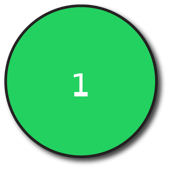 To be able to use Roman Numerals up to 1,000
Talking Time:
Using sticks, twigs or rulers, make the following numbers as Roman Numerals…
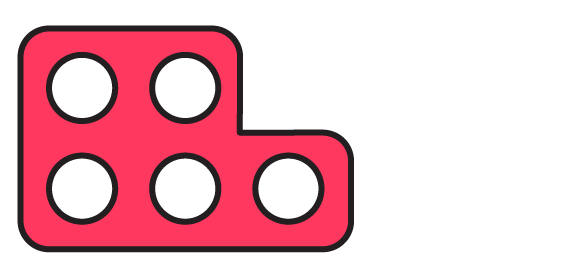 To be able to use Roman Numerals up to 1,000
Talking Time:
Using sticks, twigs or rulers, make the following numbers as Roman Numerals…
V
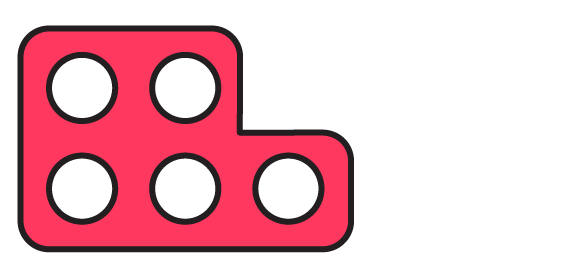 To be able to use Roman Numerals up to 1,000
Talking Time:
Using sticks, twigs or rulers, make the following numbers as Roman Numerals…
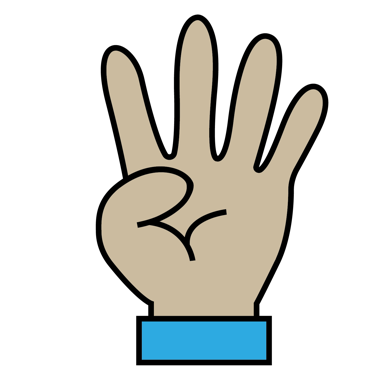 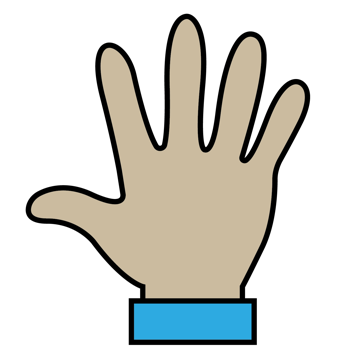 To be able to use Roman Numerals up to 1,000
Talking Time:
Using sticks, twigs or rulers, make the following numbers as Roman Numerals…
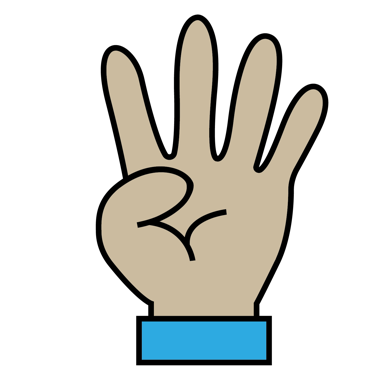 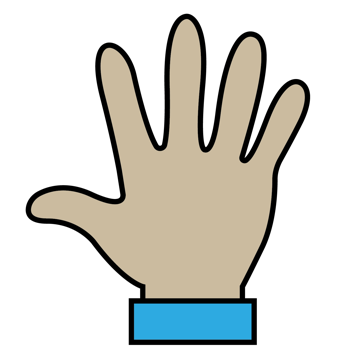 IX
To be able to use Roman Numerals up to 1,000
Talking Time:
Using sticks, twigs or rulers, make the following numbers as Roman Numerals…
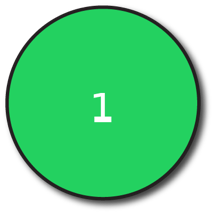 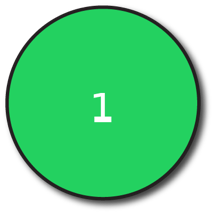 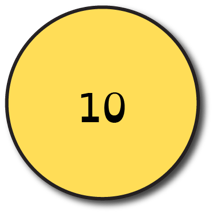 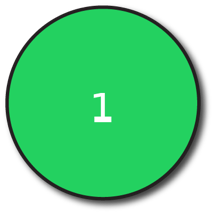 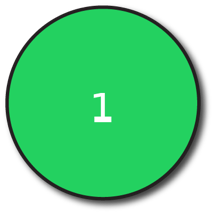 To be able to use Roman Numerals up to 1,000
Talking Time:
Using sticks, twigs or rulers, make the following numbers as Roman Numerals…
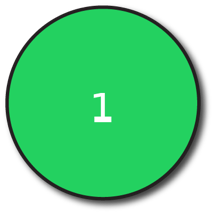 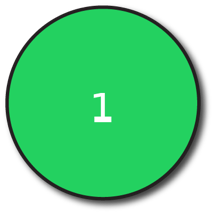 XIV
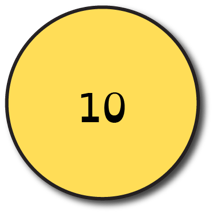 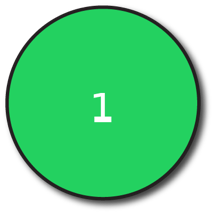 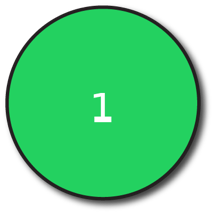 To be able to use Roman Numerals up to 1,000
Talking Time:
Using sticks, twigs or rulers, make the following numbers as Roman Numerals…
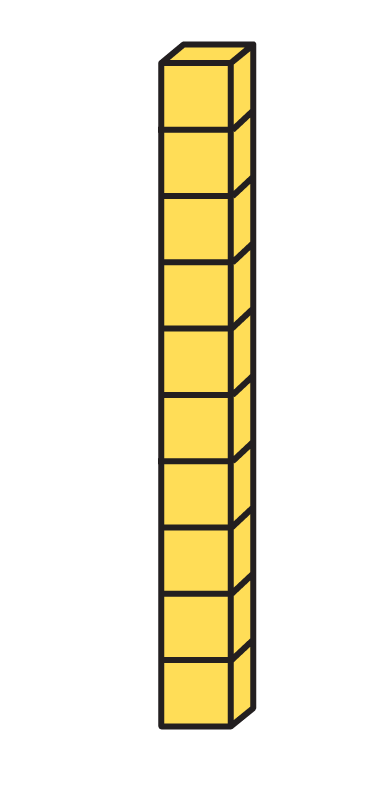 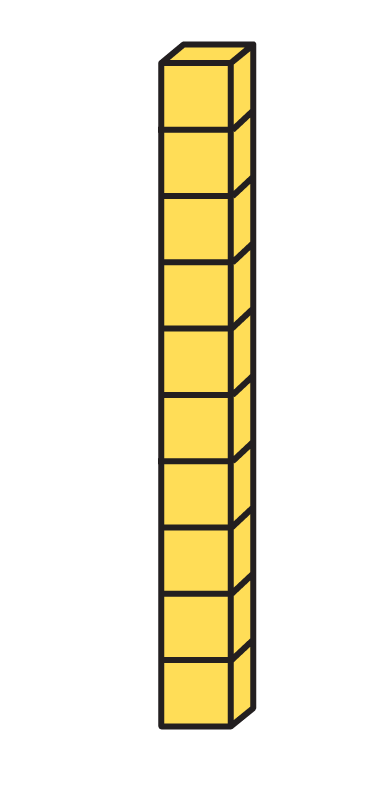 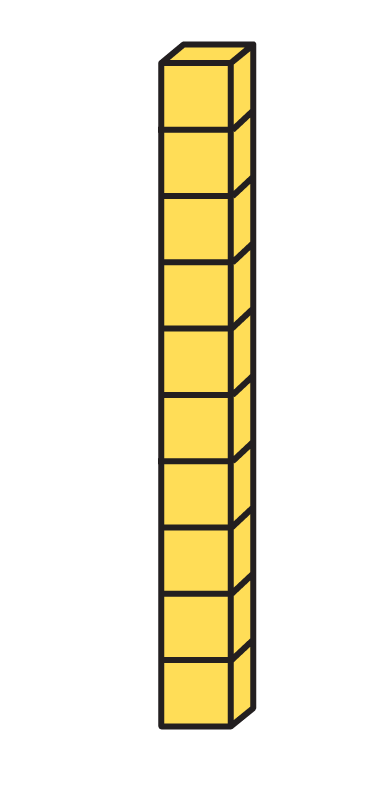 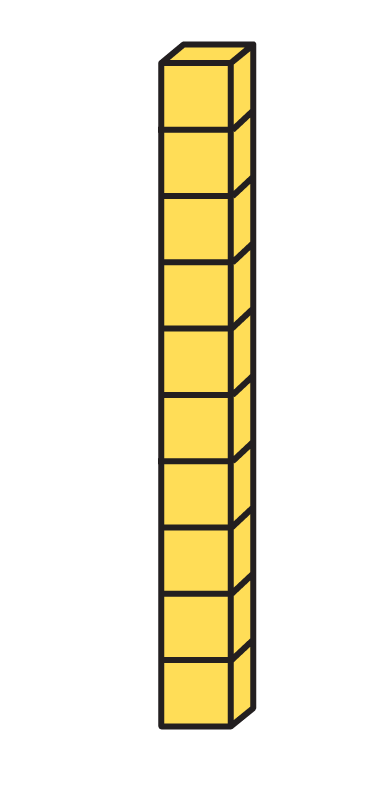 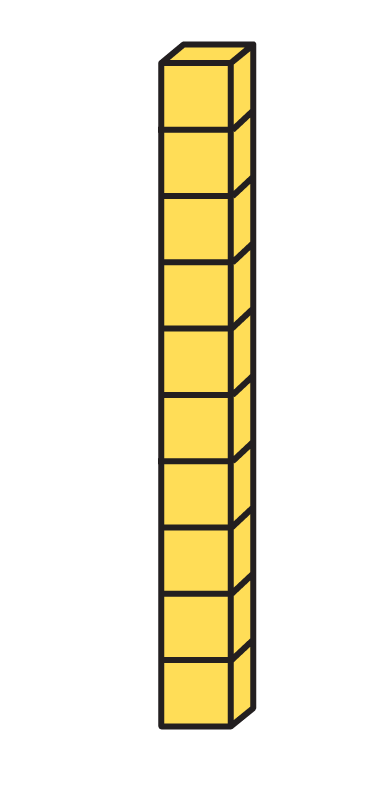 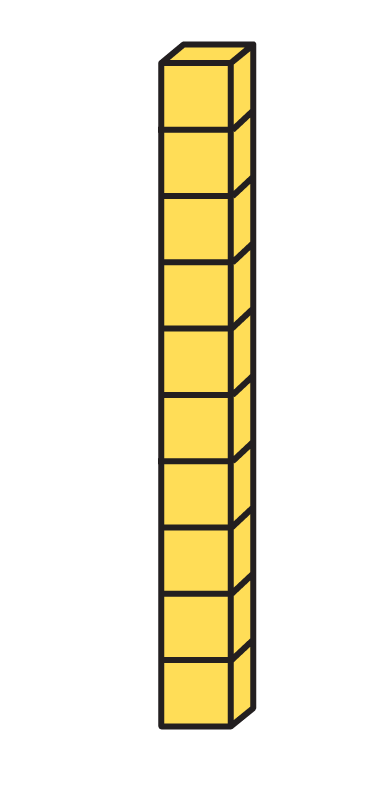 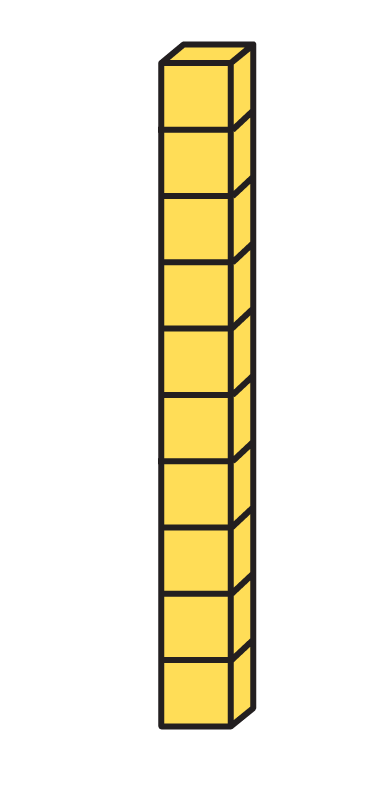 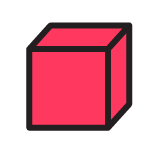 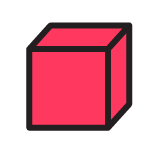 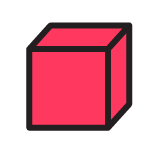 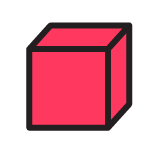 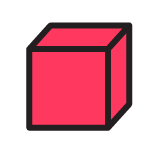 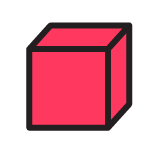 To be able to use Roman Numerals up to 1,000
Talking Time:
Using sticks, twigs or rulers, make the following numbers as Roman Numerals…
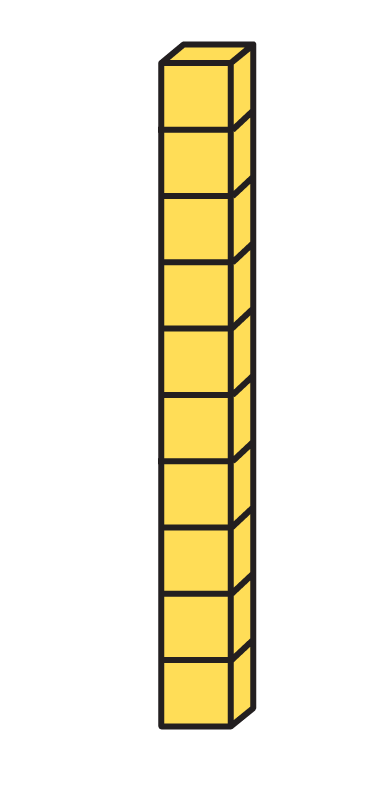 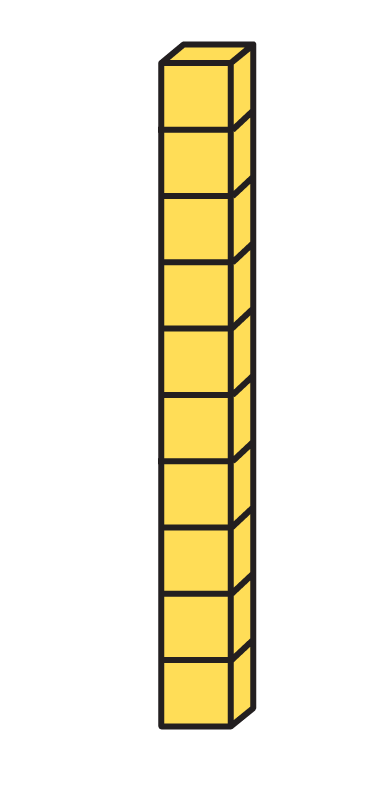 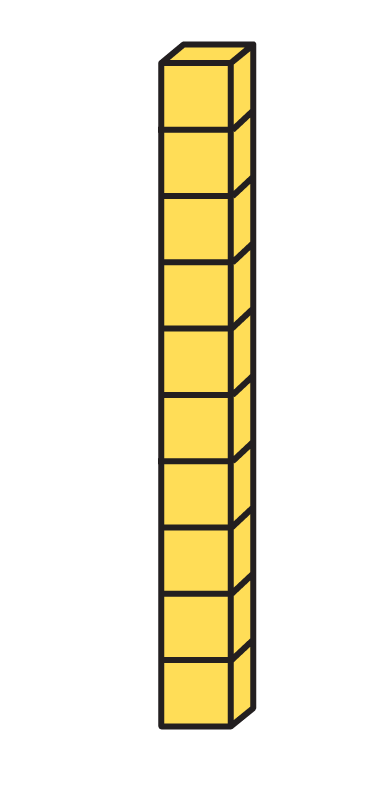 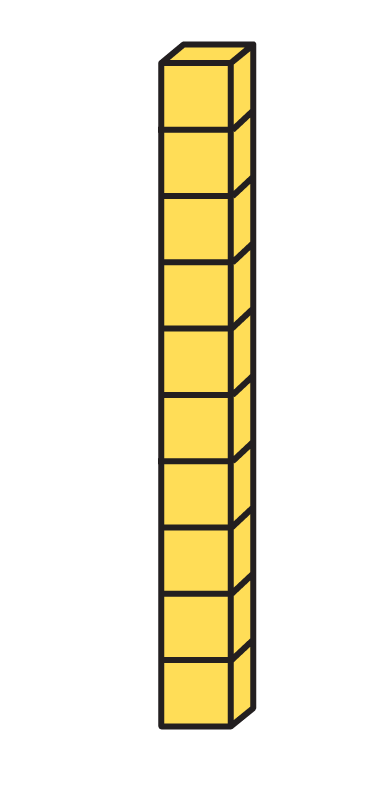 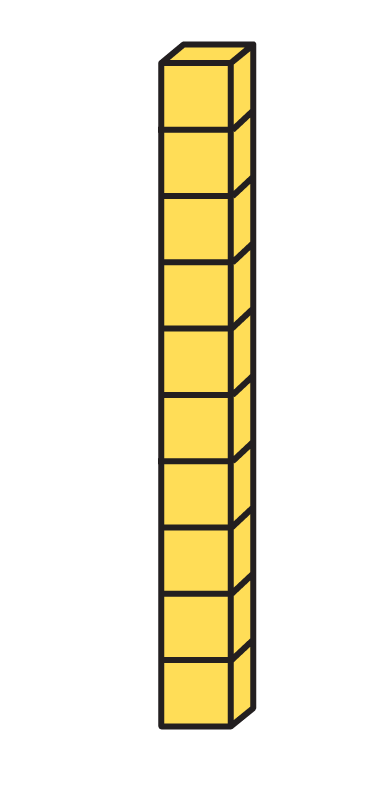 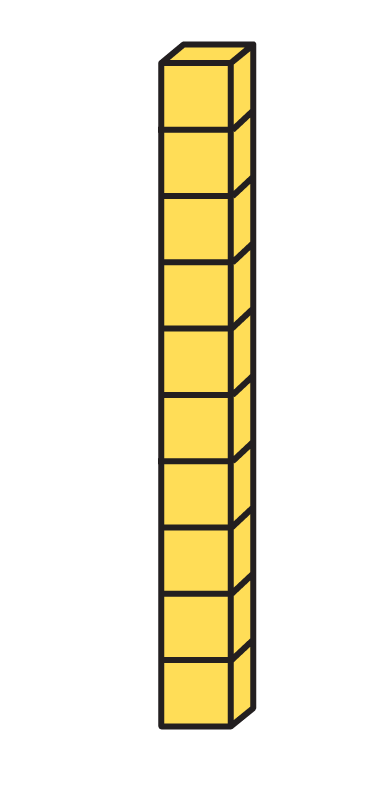 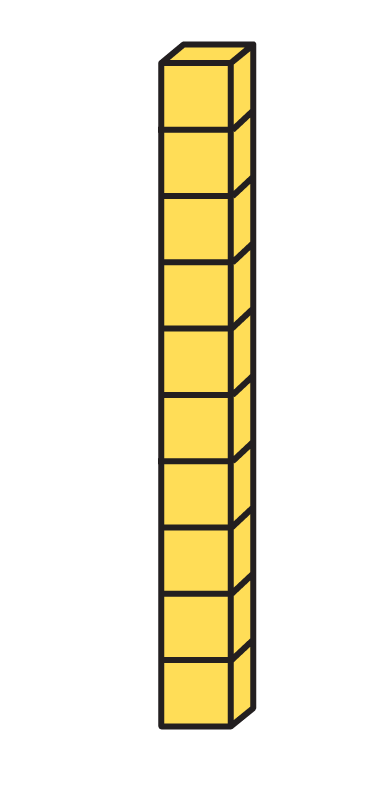 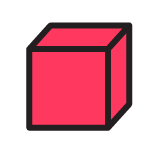 LXXVI
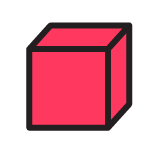 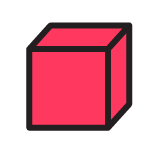 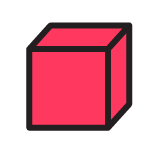 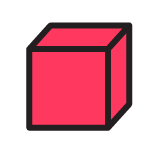 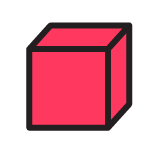 To be able to use Roman Numerals up to 1,000
Talking Time:
Using sticks, twigs or rulers, make the following numbers as Roman Numerals…
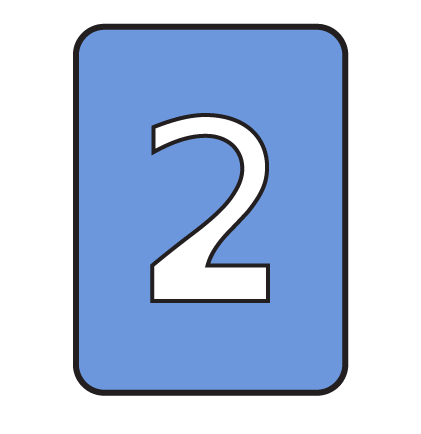 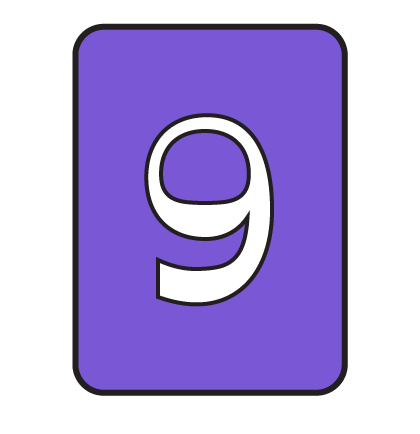 To be able to use Roman Numerals up to 1,000
Talking Time:
Using sticks, twigs or rulers, make the following numbers as Roman Numerals…
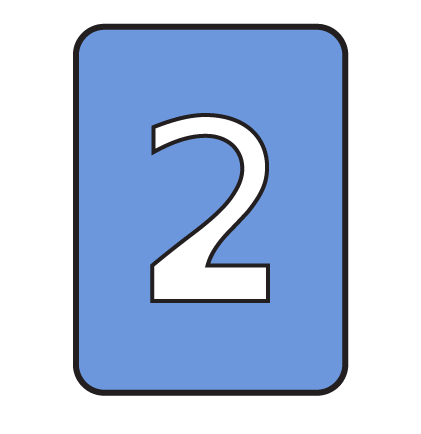 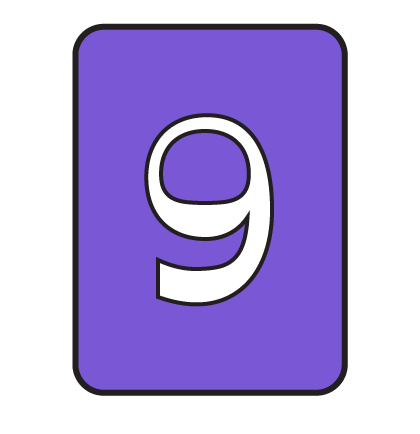 XCII
To be able to use Roman Numerals up to 1,000
Talking Time:
Using sticks, twigs or rulers, make the following numbers as Roman Numerals…
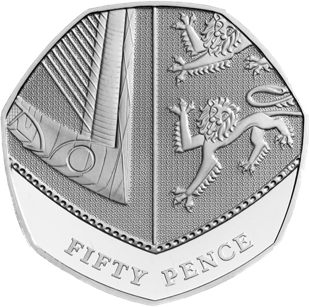 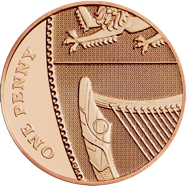 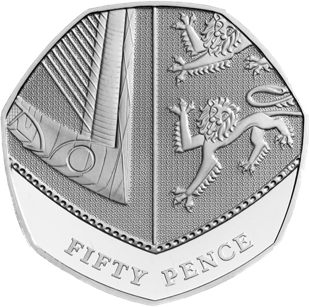 To be able to use Roman Numerals up to 1,000
Talking Time:
Using sticks, twigs or rulers, make the following numbers as Roman Numerals…
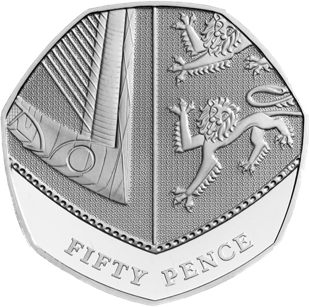 CI
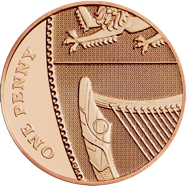 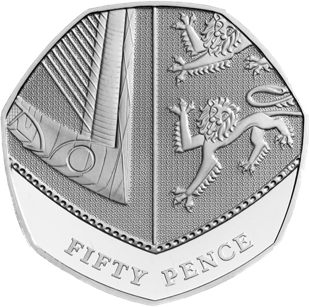 To be able to use Roman Numerals up to 1,000
Talking Time:
Using sticks, twigs or rulers, make the following numbers as Roman Numerals…
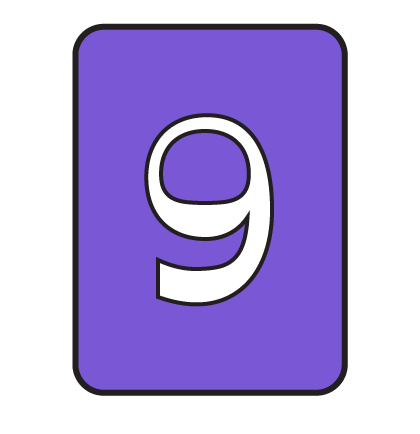 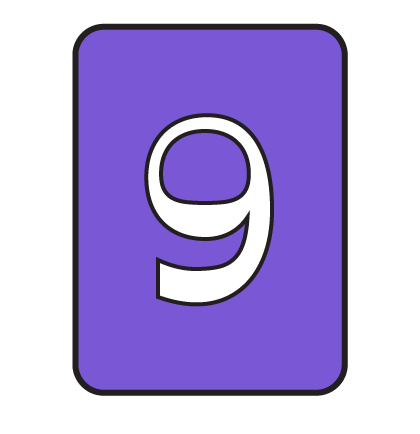 To be able to use Roman Numerals up to 1,000
Talking Time:
Using sticks, twigs or rulers, make the following numbers as Roman Numerals…
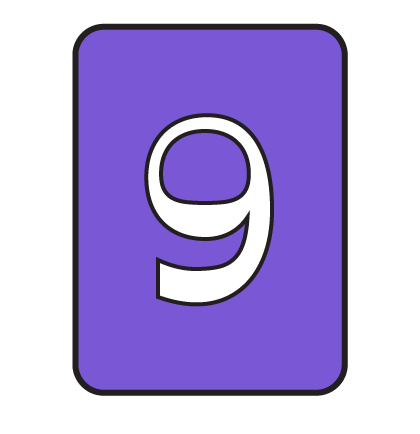 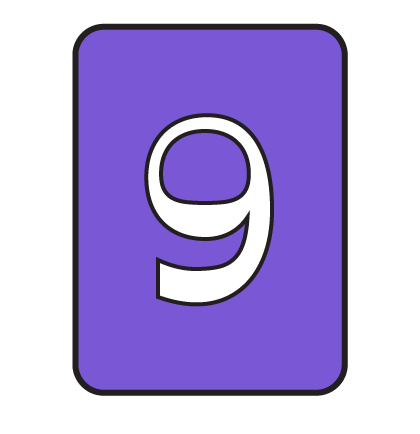 XCIX
To be able to use Roman Numerals up to 1,000
Talking Time:
Using sticks, twigs or rulers, make the following numbers as Roman Numerals…
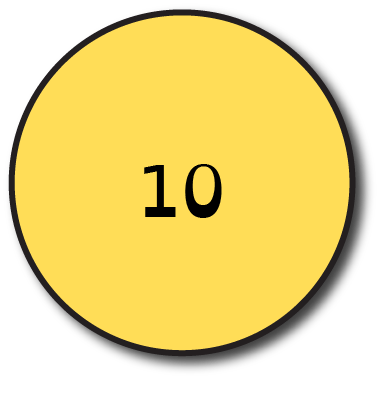 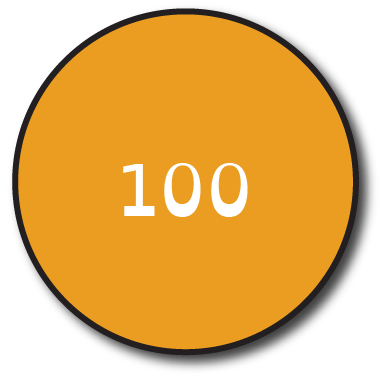 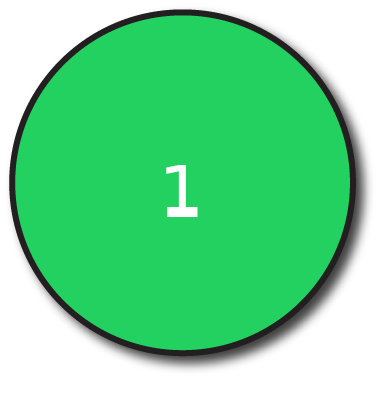 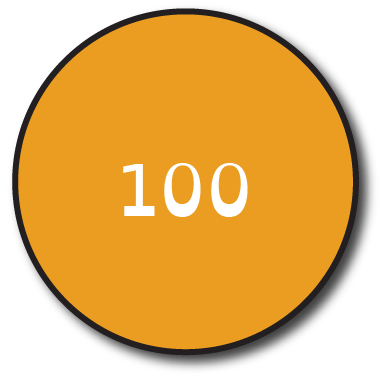 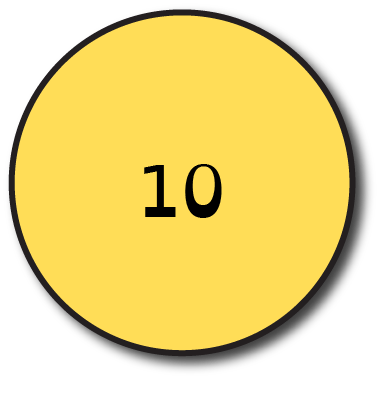 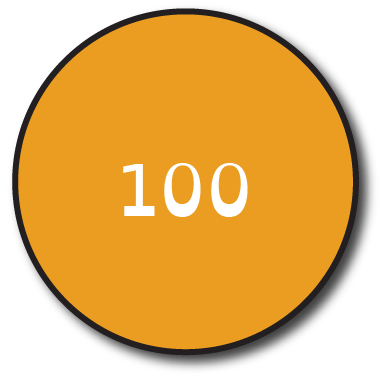 To be able to use Roman Numerals up to 1,000
Talking Time:
Using sticks, twigs or rulers, make the following numbers as Roman Numerals…
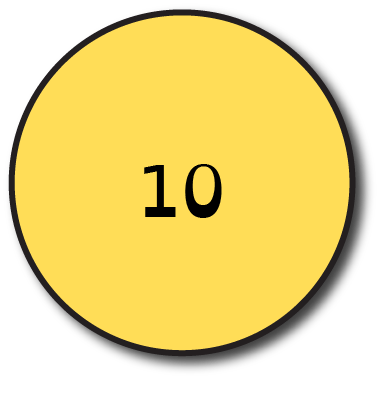 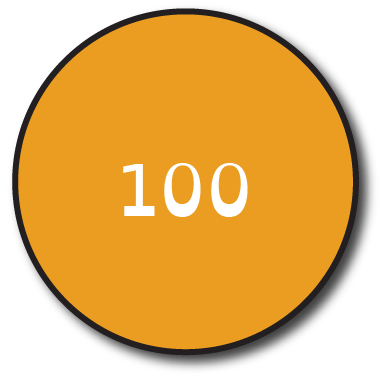 CCCXXI
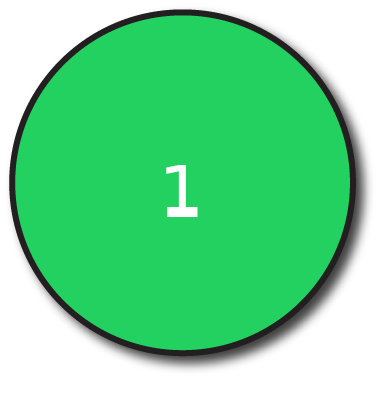 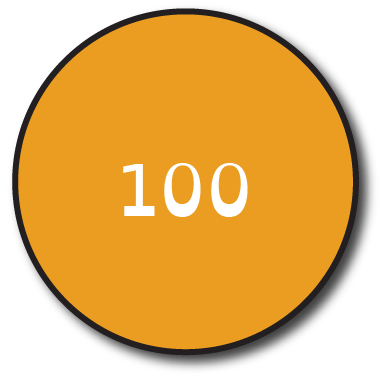 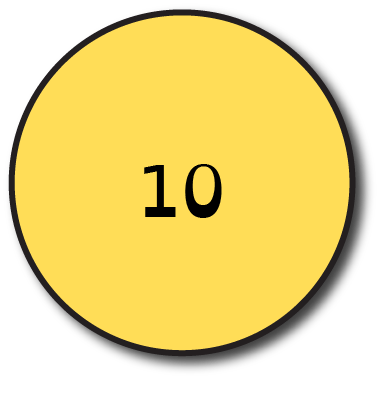 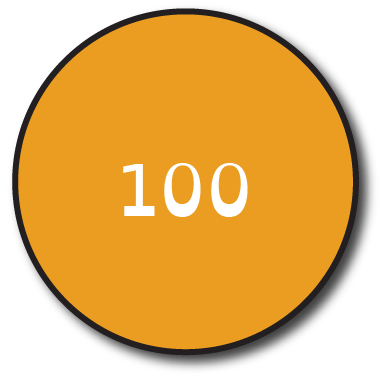 To be able to use Roman Numerals up to 1,000
Talking Time:
Using sticks, twigs or rulers, make the following numbers as Roman Numerals…
eight hundreds, seven tens, six ones
To be able to use Roman Numerals up to 1,000
Talking Time:
Using sticks, twigs or rulers, make the following numbers as Roman Numerals…
eight hundreds, seven tens, six ones
DCCCLXXVI
To be able to use Roman Numerals up to 1,000
Talking Time:
Using sticks, twigs or rulers, make the following numbers as Roman Numerals…
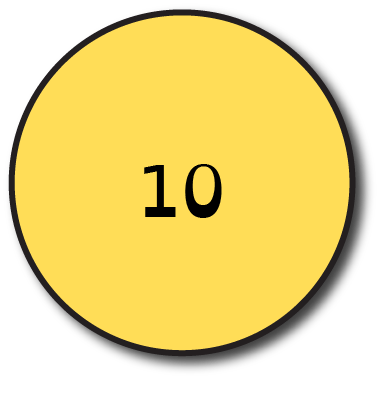 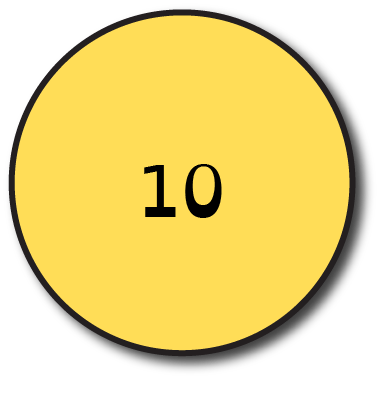 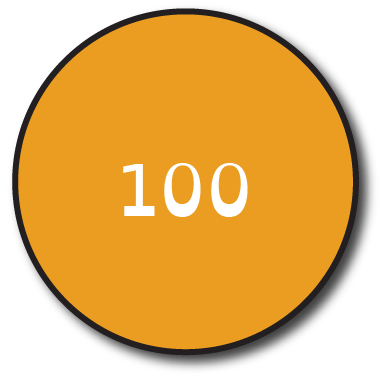 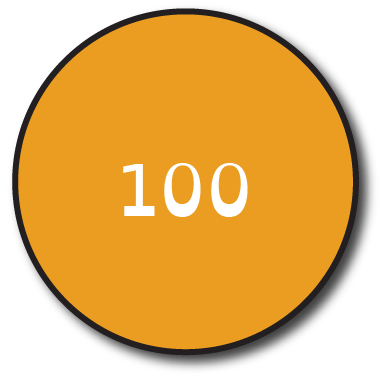 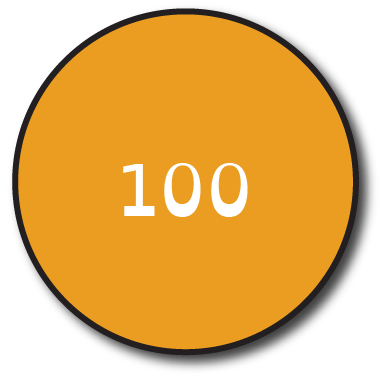 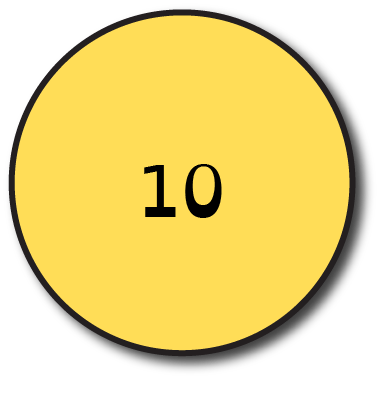 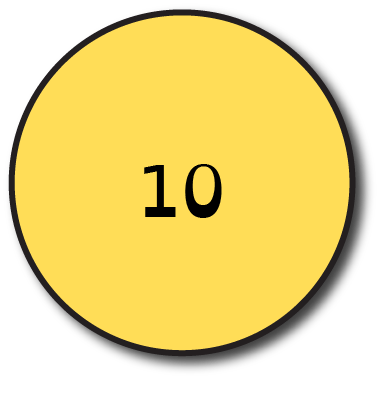 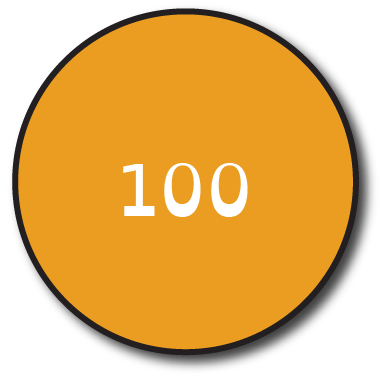 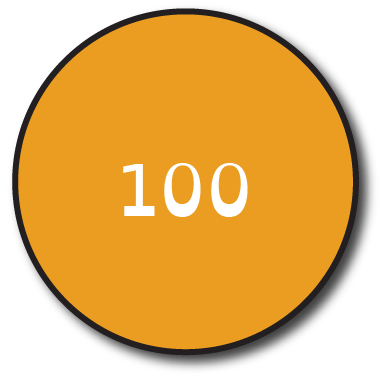 To be able to use Roman Numerals up to 1,000
Talking Time:
Using sticks, twigs or rulers, make the following numbers as Roman Numerals…
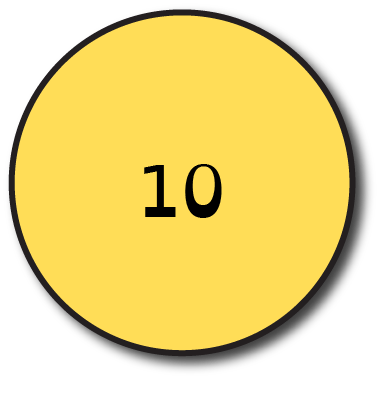 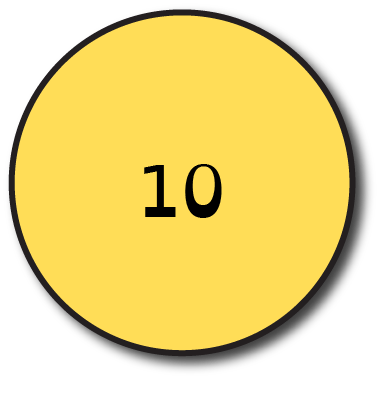 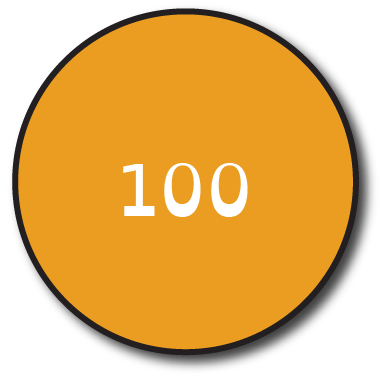 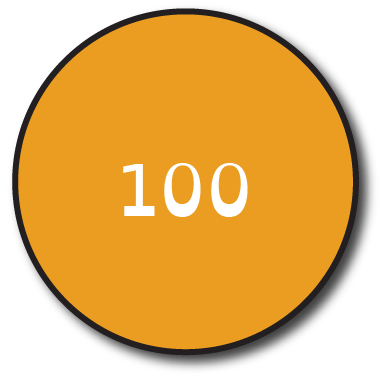 DXL
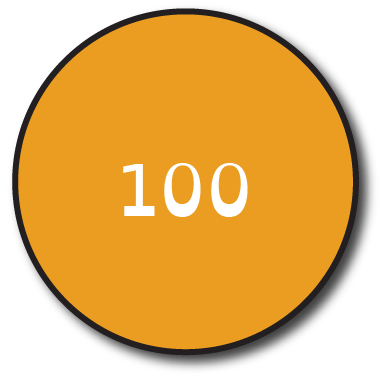 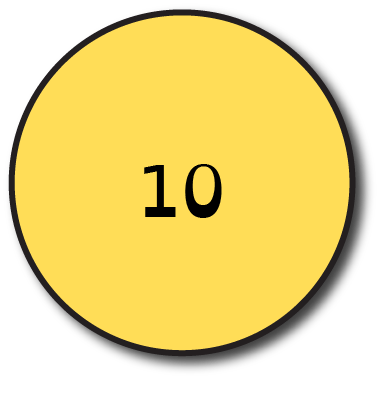 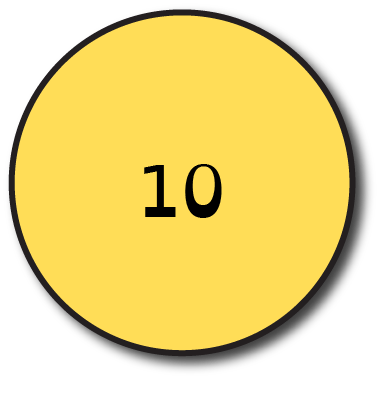 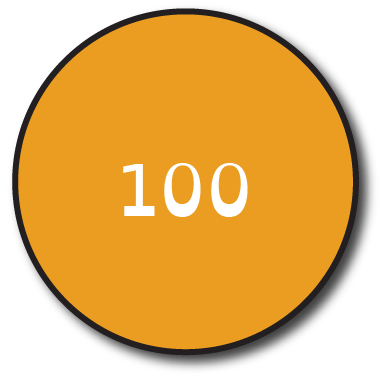 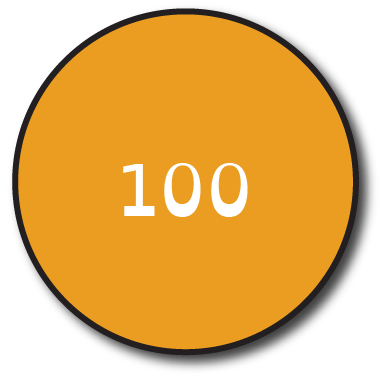 To be able to use Roman Numerals up to 1,000
Talking Time:
Using sticks, twigs or rulers, make the following numbers as Roman Numerals…
nine hundred and eight
To be able to use Roman Numerals up to 1,000
Talking Time:
Using sticks, twigs or rulers, make the following numbers as Roman Numerals…
nine hundred and eight
CMVIII
To be able to use Roman Numerals up to 1,000
Talking Time:
The diagrams below show a number in Roman Numerals, numerals and words.
Complete the missing sections.
CXXIII
one hundred
and twenty-three
two hundred
and twenty-two
123
CDXXXII
444
To be able to use Roman Numerals up to 1,000
Talking Time:
The diagrams below show a number in Roman Numerals, numerals and words.
Complete the missing sections.
CXXIII
one hundred
and twenty-three
two hundred
and twenty-two
222
123
CDXXXII
444
To be able to use Roman Numerals up to 1,000
Talking Time:
The diagrams below show a number in Roman Numerals, numerals and words.
Complete the missing sections.
CCXXII
CXXIII
one hundred
and twenty-three
two hundred
and twenty-two
222
123
CDXXXII
444
To be able to use Roman Numerals up to 1,000
Talking Time:
The diagrams below show a number in Roman Numerals, numerals and words.
Complete the missing sections.
CCXXII
CXXIII
one hundred
and twenty-three
two hundred
and twenty-two
222
123
CDXLIV
CDXXXII
444
To be able to use Roman Numerals up to 1,000
Talking Time:
The diagrams below show a number in Roman Numerals, numerals and words.
Complete the missing sections.
CCXXII
CXXIII
one hundred
and twenty-three
two hundred
and twenty-two
222
123
CDXLIV
CDXXXII
four hundred
and forty-four
444
To be able to use Roman Numerals up to 1,000
Talking Time:
The diagrams below show a number in Roman Numerals, numerals and words.
Complete the missing sections.
CCXXII
CXXIII
one hundred
and twenty-three
two hundred
and twenty-two
222
123
CDXLIV
CDXXXII
four hundred
and forty-four
432
444
To be able to use Roman Numerals up to 1,000
Talking Time:
The diagrams below show a number in Roman Numerals, numerals and words.
Complete the missing sections.
CCXXII
CXXIII
one hundred
and twenty-three
two hundred
and twenty-two
222
123
CDXLIV
CDXXXII
four hundred
and forty-four
four hundred
and thirty-two
432
444
To be able to use Roman Numerals up to 1,000
Activity 1:
The diagrams below show a number in Roman Numerals, numerals and words.
Complete the missing sections.
DXV
six hundred
and seventy-eight
five hundred
and fifteen
515
DCCLXXXIX
987
To be able to use Roman Numerals up to 1,000
Activity 1:
The diagrams below show a number in Roman Numerals, numerals and words.
Complete the missing sections.
DCLXXVIII
DXV
six hundred
and seventy-eight
five hundred
and fifteen
678
515
DCCLXXXIX
CMLXXXVII
seven hundred
and eighty-nine
nine hundred
and eighty-seven
987
789
To be able to use Roman Numerals up to 1,000
Activity 2:
Complete the table below:
To be able to use Roman Numerals up to 1,000
Activity 2:
Complete the table below:
To be able to use Roman Numerals up to 1,000
Talking Time:
Complete the function machines:
DCXLIV
+ 1
DCXLV
DCXLIV
- 1
DCXLIV
+ 10
DCLIV
DCXLIV
- 10
To be able to use Roman Numerals up to 1,000
Talking Time:
Complete the function machines:
DCXLIV
+ 1
DCXLV
DCXLIV
- 1
DCXLIII
DCXLIV
+ 10
DCLIV
DCXLIV
- 10
To be able to use Roman Numerals up to 1,000
Talking Time:
Complete the function machines:
DCXLIV
+ 1
DCXLV
DCXLIV
- 1
DCXLIII
DCXLIV
+ 10
DCLIV
DCXLIV
- 10
DCXXXIV
To be able to use Roman Numerals up to 1,000
Activity 3:
Complete the function machines:
DCCLXV
+ 1
DCCLXVI
DCCLXV
- 1
DCCLXV
+ 10
DCCLXV
- 10
To be able to use Roman Numerals up to 1,000
Activity 3:
Complete the function machines:
DCCLXV
+ 1
DCCLXVI
DCCLXV
- 1
DCCLXIV
DCCLXV
+ 10
DCCLXXV
DCCLXV
- 10
DCCLV
To be able to use Roman Numerals up to 1,000
Activity 4:
Complete the calculation below:




How many more Roman Numerals addition sentences that total the same amount can you think of?Can you think of other calculations (division, multiplication, subtraction) using Roman Numerals that share the same result?
+
CDXCIX
=
DI
To be able to use Roman Numerals up to 1,000
Activity 4:
Complete the calculation below:




How many more Roman Numerals addition sentences that total the same amount can you think of?Can you think of other calculations (division, multiplication, subtraction) using Roman Numerals that share the same result
+
CDXCIX
=
M
DI
To be able to use Roman Numerals up to 1,000
Activity 4:
Complete the calculation below:




Other addition calculations include:DCCC + CC = M; D + D = M; CMXCIX + I = M…Other calculations include: MM ÷ II = M: D x II = M; MC – C = M…
+
CDXCIX
=
M
DI
[Speaker Notes: Children to peer mark as a consolidation task.]
To be able to use Roman Numerals up to 1,000
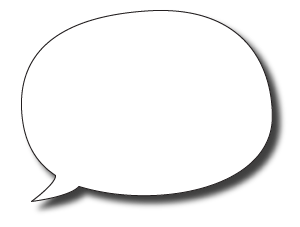 Evaluation: 






Astrobee has made a mistake in his sequence.
Write a correct sequence to help explain your answer.
I am writing a number sequence in Roman Numerals.
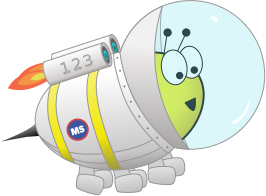 DCLX, DCCCLXXX, MCXC, MC
To be able to use Roman Numerals up to 1,000
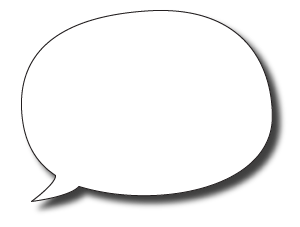 Evaluation: 






The number sequence is going up by 110 each time. Astrobee has skipped 770. The sequence should be DCLX, DCCLXX, DCCCLXXX, MCXC, MC
I am writing a number sequence in Roman Numerals.
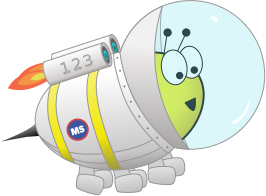 DCLX, DCCCLXXX, MCXC, MC
To be able to use Roman Numerals up to 1,000
Success criteria:
I can use Roman Numerals up to 1,000
I can use reasoning to explain my responses when using Roman Numerals up to 1,000